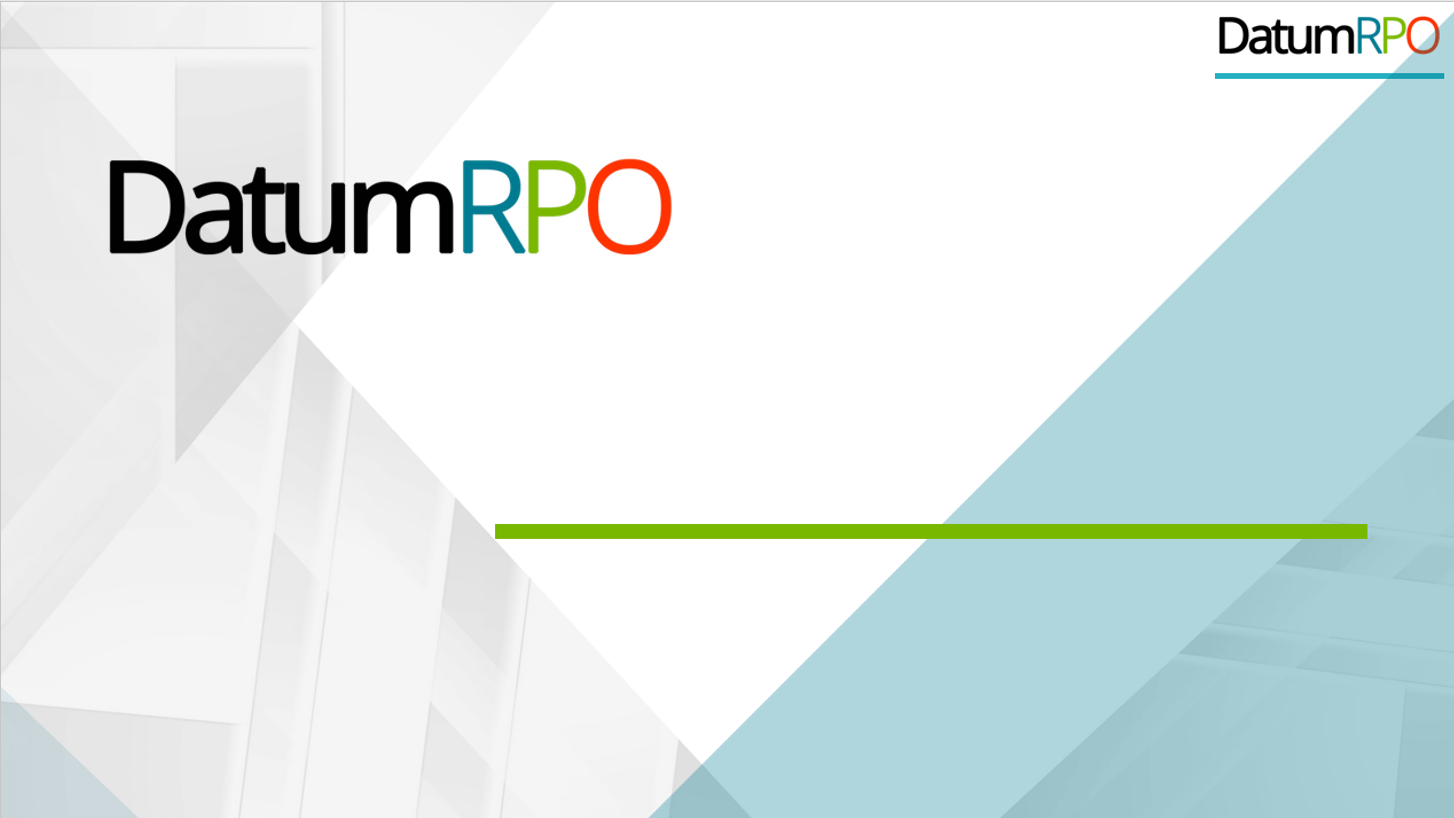 AGENCY
“HOW TO DO GUIDE”
1
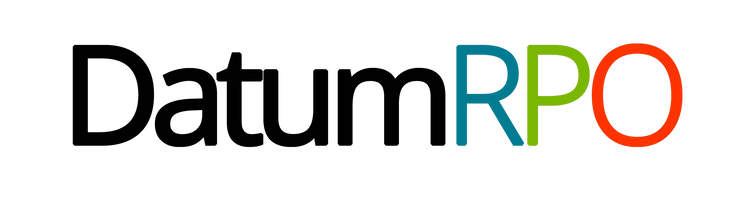 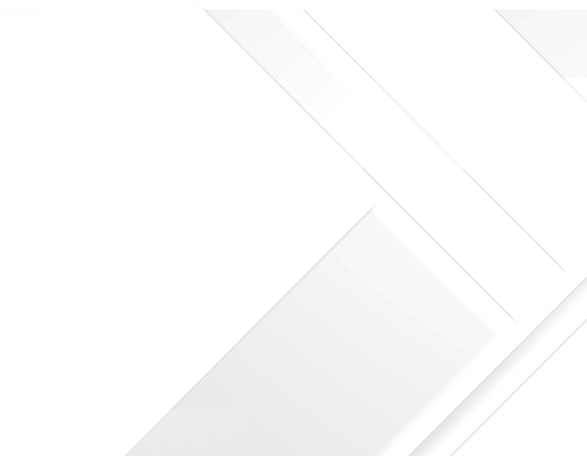 ATTENDANCE
OVERVIEW
2
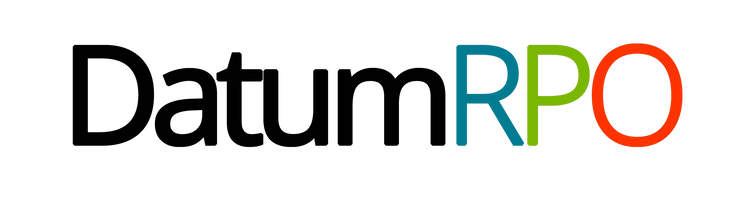 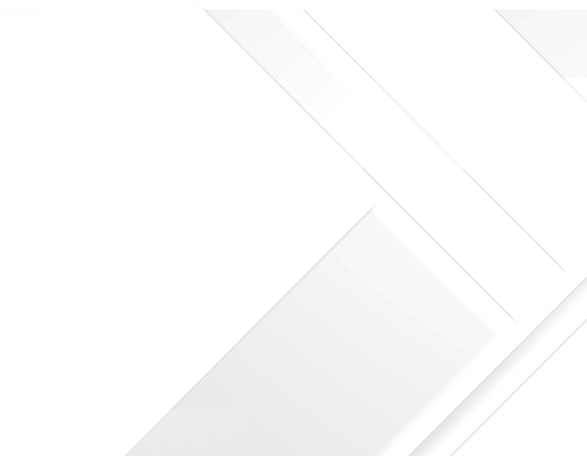 CANCEL A SHIFT THROUGH BATCH EDIT
3
How To Open The Shift?
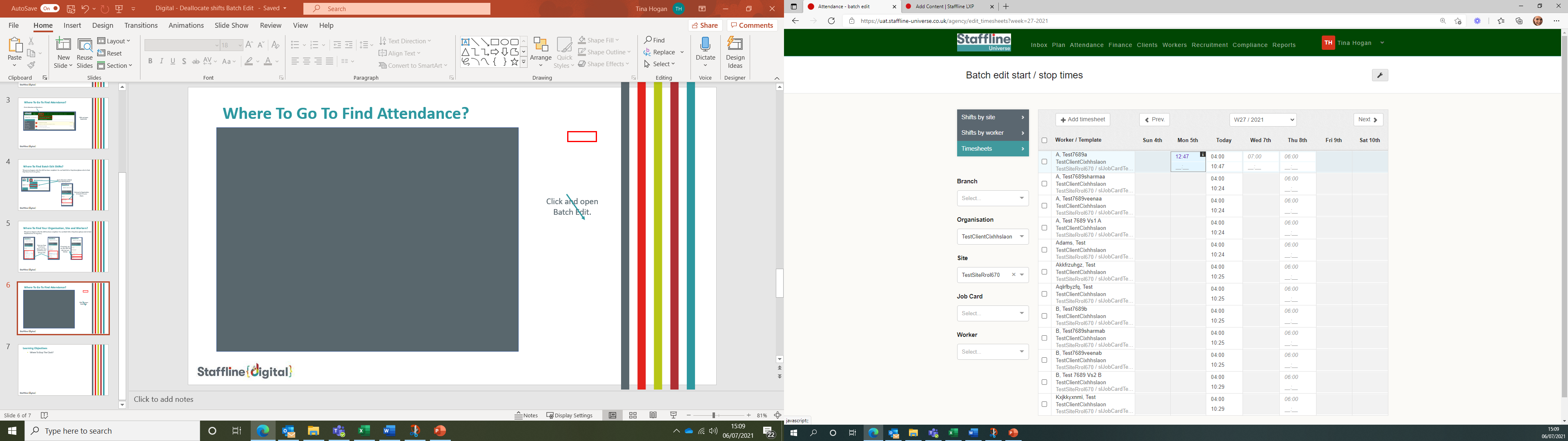 Click on the       to open the shift.
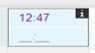 4
How To Open The Shift Details?
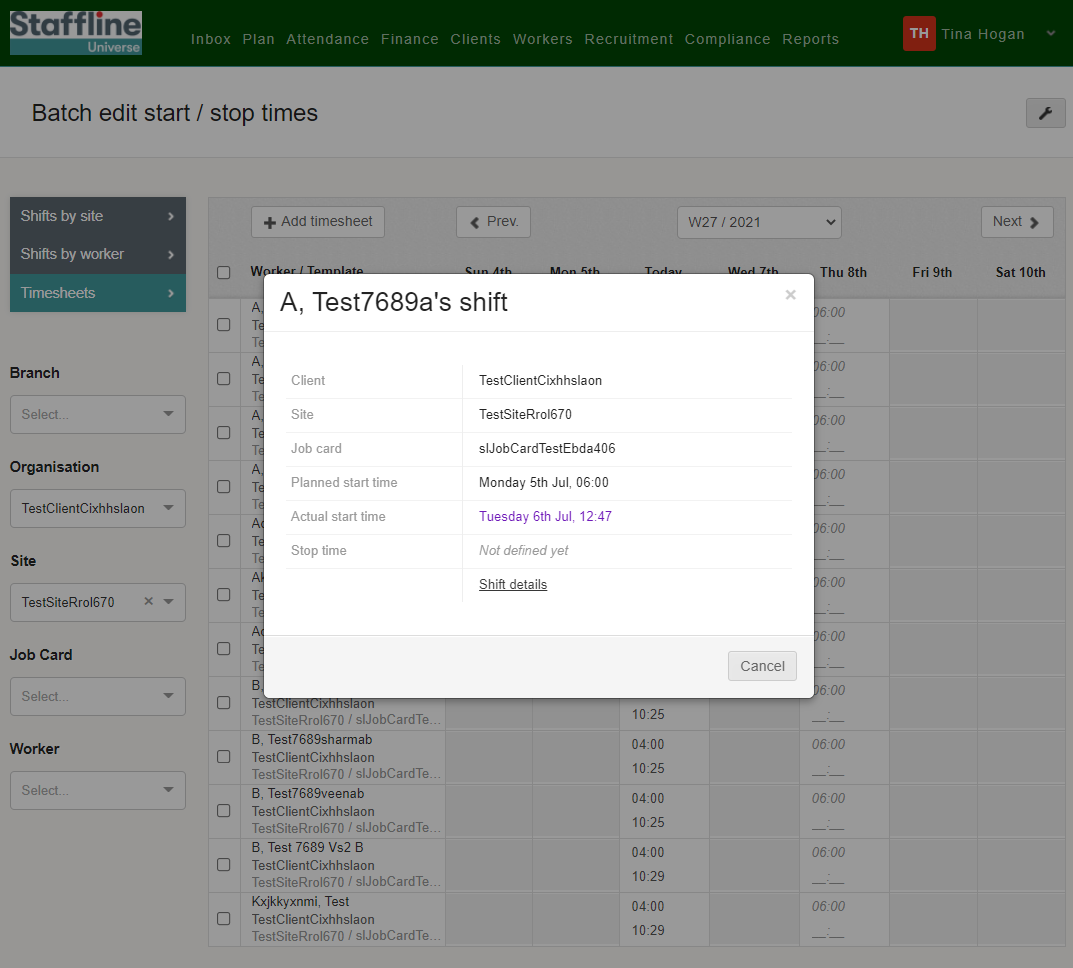 Click here to open the shift details.
5
How To Cancel The Shift?
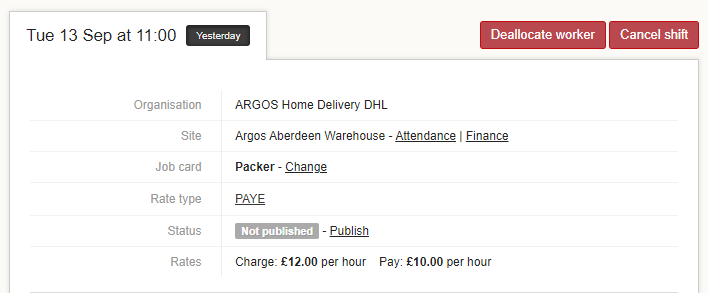 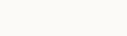 Click on cancel shift.
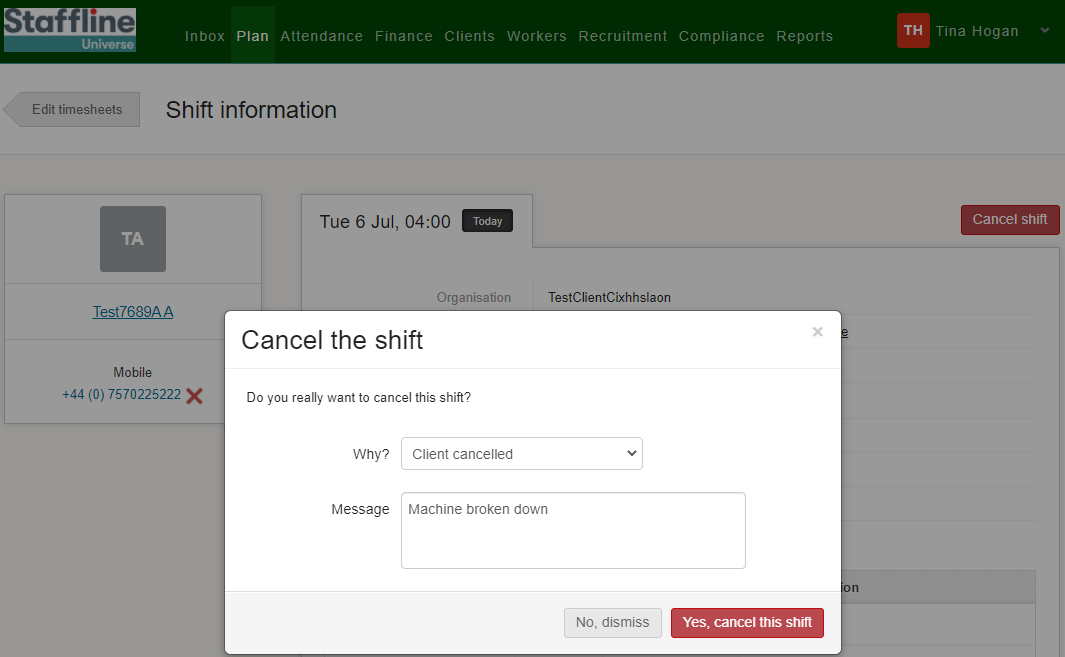 Add in the reason why?



Once complete click 'Yes cancel the shift'.
6
How To View The Cancelled Shift?
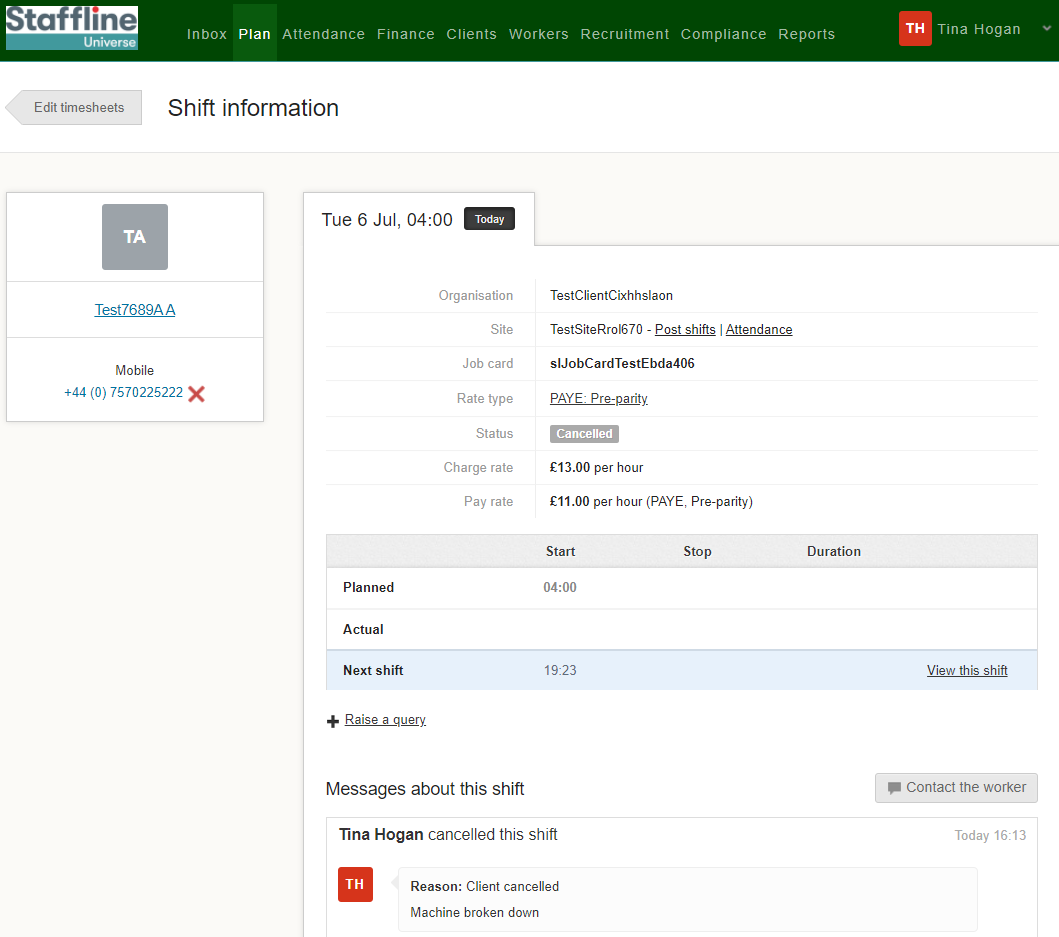 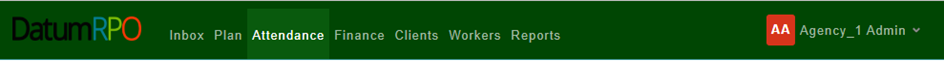 You will now see the cancelled shift has been removed and a comment added to the cancelled shift information.

Once complete click on Edit timesheets button to go back to the Batch Edit page.
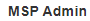 7
How To View Batch Edit Once Completed?
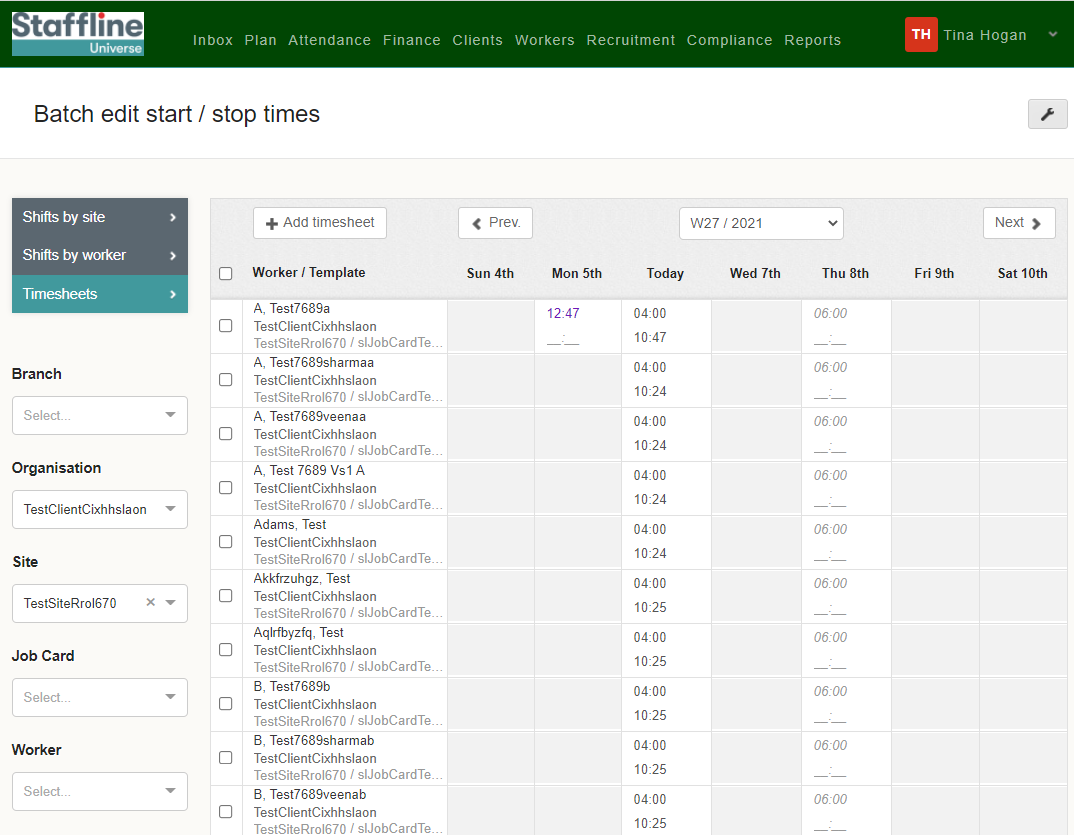 The shift has now been removed.

Repeat the process if you are deallocating a worker from the list. Only difference is reasons why.
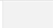 8